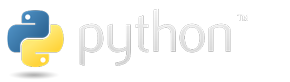 Programarea avansata
(Limbajul Python)
Tema: Module si Pachete in Python
Borozan Olesea, lector universitar, DIIS
Conținutul prelegerii
Crearea modulelor
Utilizarea si importul modulelor
Declaratia import
Variabile special
Pachete
Organizarea modulelor in pachete
Module
Un Modul este un fisier care contine cod python si care poate fi reutilizat in alte fisiere de cod Python.
Avantaje pentru divizarea unui program in module:
Simplitatea
Mentenenta
Reutilizarea
Spatiu de nume
Cand apelam la un modul, apelam la saptiu de nume a modulului.
Spatiu de nume este o colectie de nume, precum nume de variabile, nume de functii si clase.
Un spaţiu de nume, numit şi namespace sau scope, este folosit pentru izolarea codului. 
Fiecare modul Python are propriul spatiu de nume.
Instructiuni de import a modulelor
Creare modul
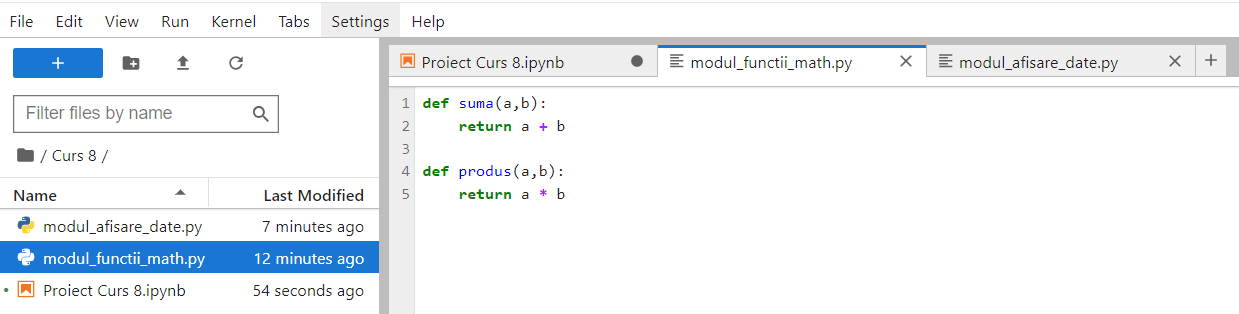 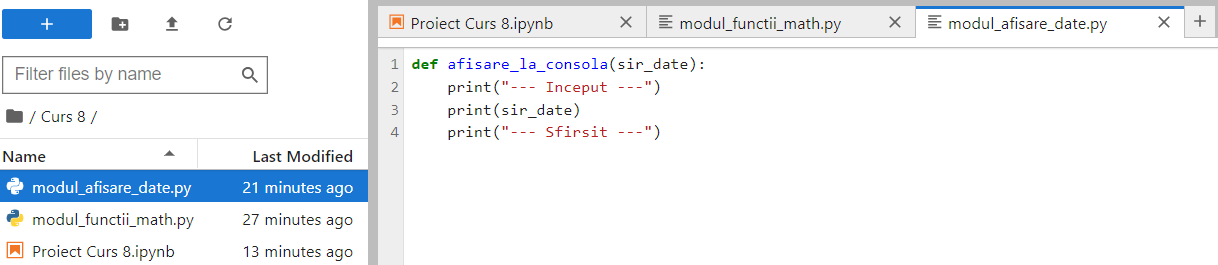 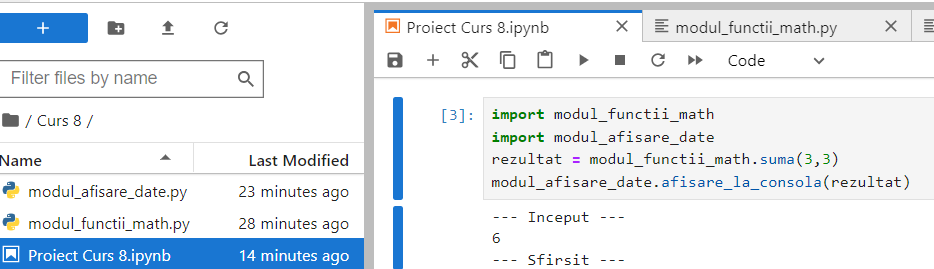 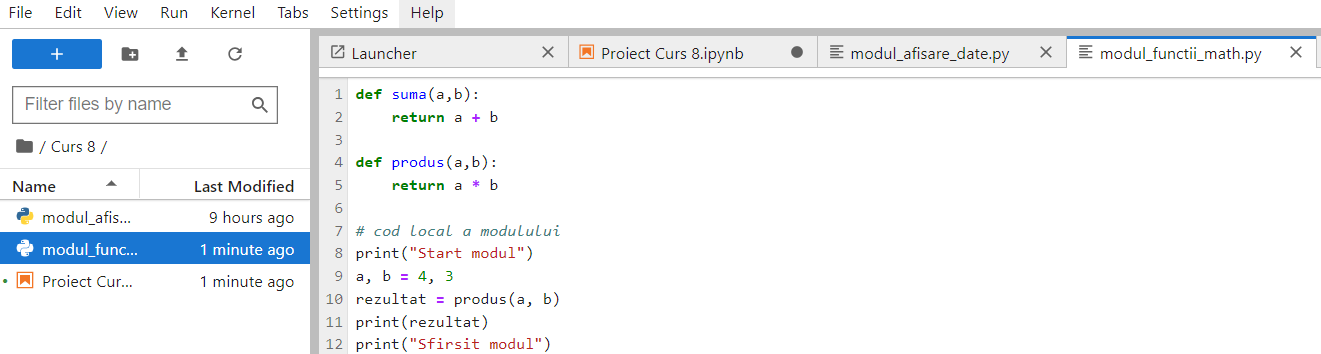 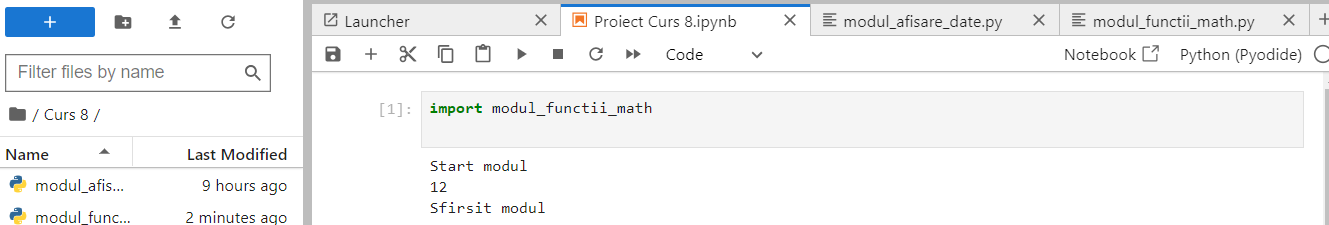 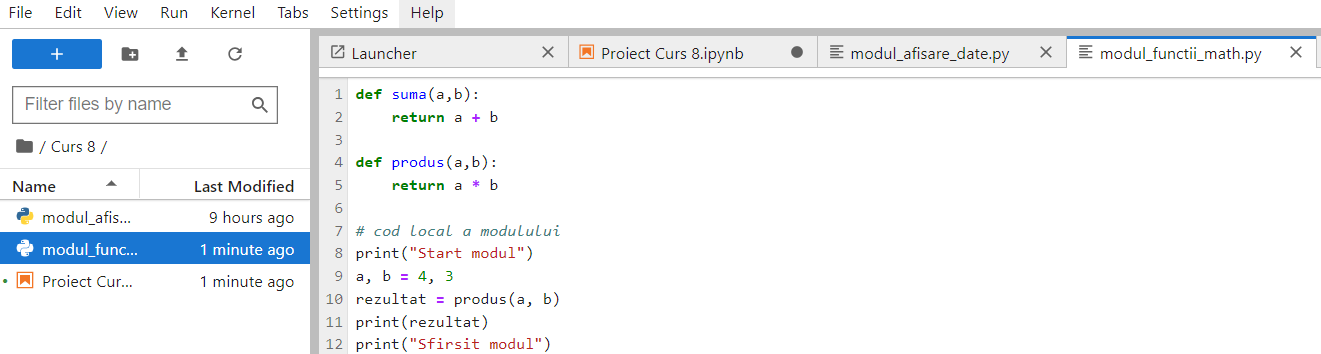 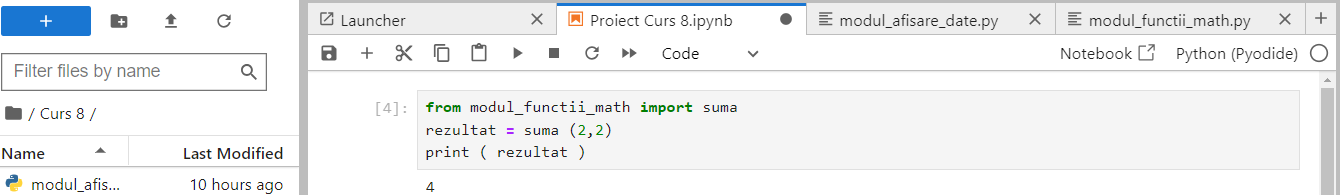 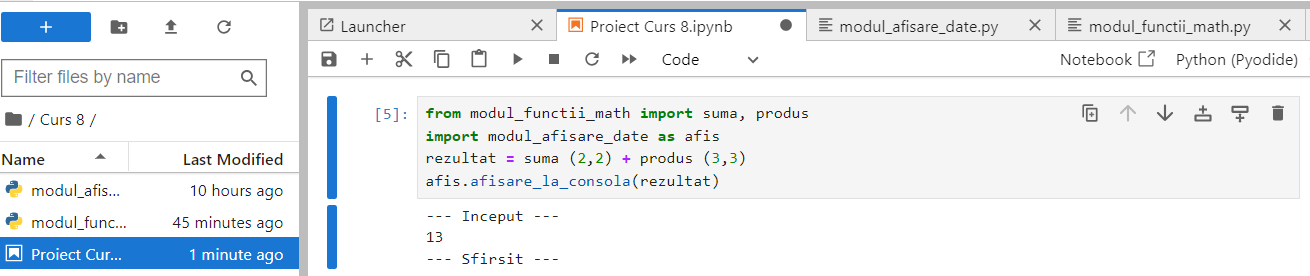 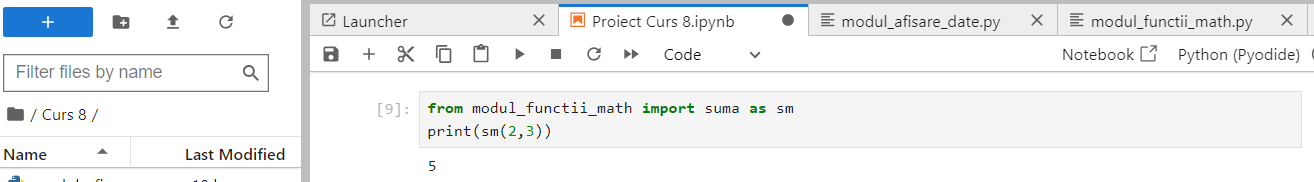 Variabile speciale
__name__ - numele modulului
__file__ - calea catre locatia modulului
__doc__ - informatia despre modul
__package__ - numele pachetului in care se afla modulul
Variabila __name__
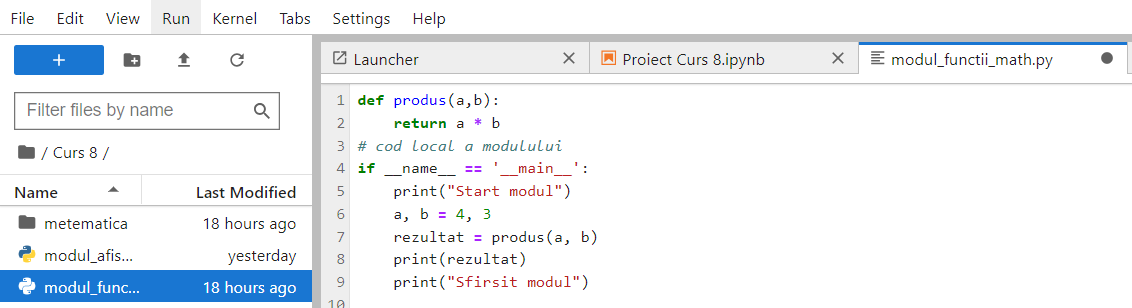 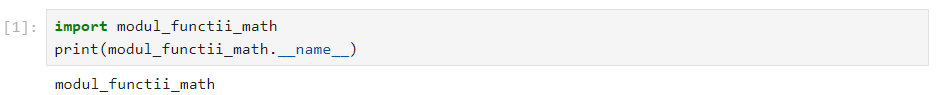 1.
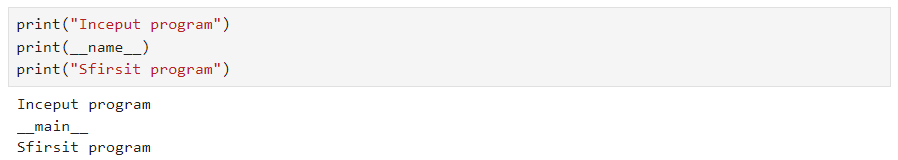 2.
Variabila __doc__
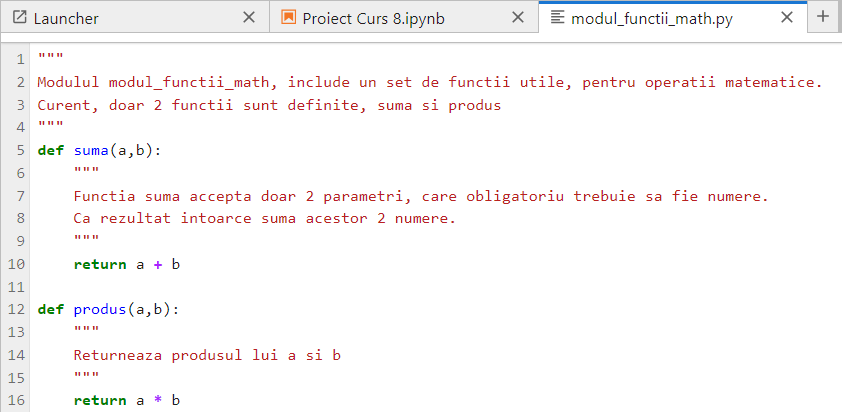 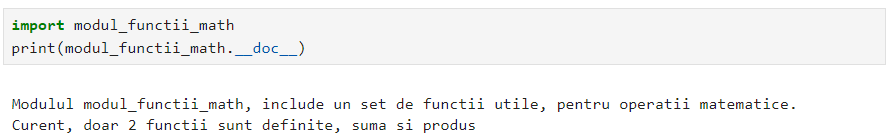 Variabila __doc__
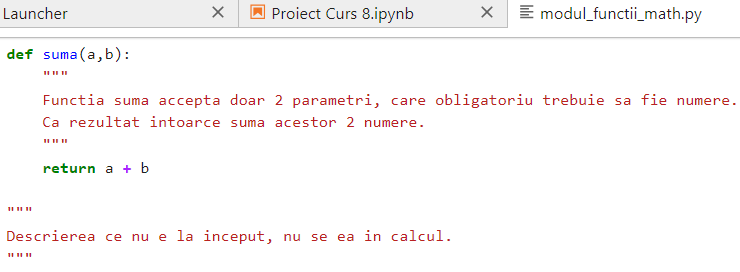 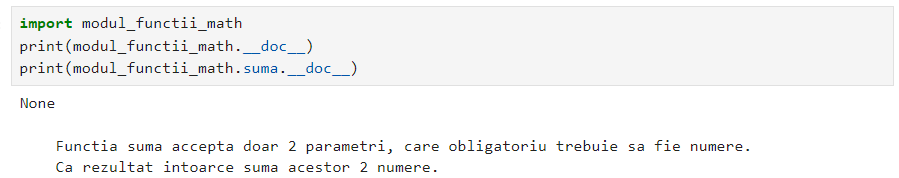 Variabila __file__
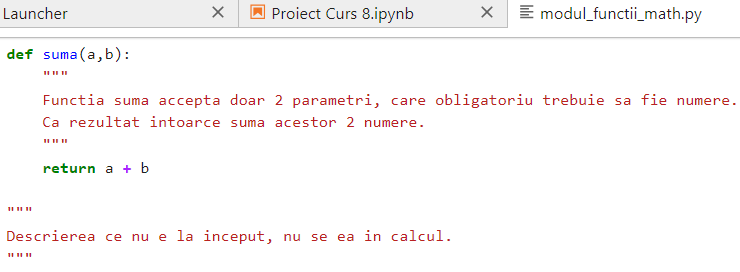 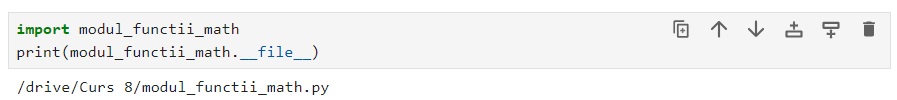 Pachete
Un pachet Python este un folder (director) care conţine mai multe fişiere (module) Python. Un group de module.
Pentru a delimita un pachet de un folder obişnuit este nevoie să existe totuşi un fişier special în interiorul acestuia. Acest fişier se va numi __init__.py

Fişierul __init__.py poate fi gol, însă dacă are cod în el, acesta se va executa în momentul importului.
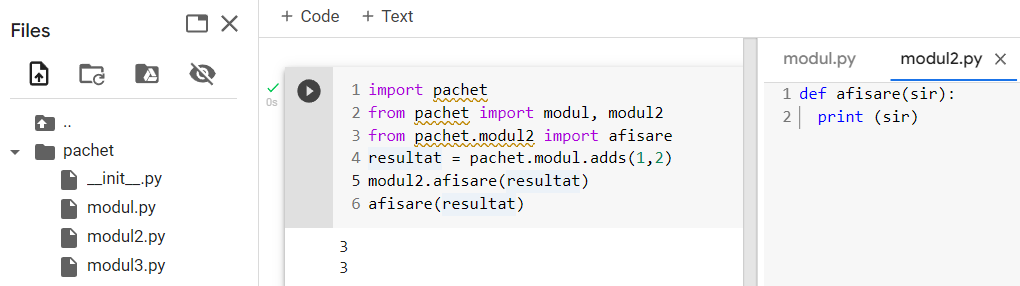 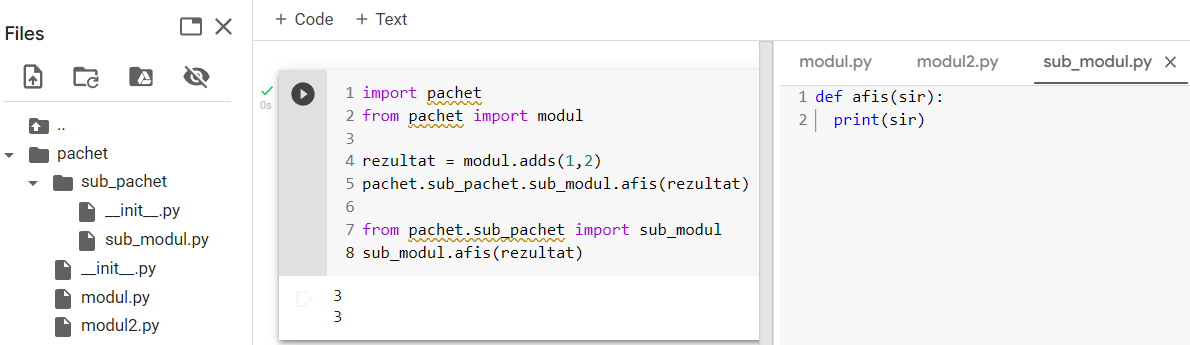 Clasificarea modulelor
Module standard in Python - https://docs.python.org/3/py-modindex.html
Module externe sau a comunitatii Python - https://pypi.org/
Module proprii cele create de utilizator
Functiile incorporate
https://docs.python.org/3.0/library/functions.html
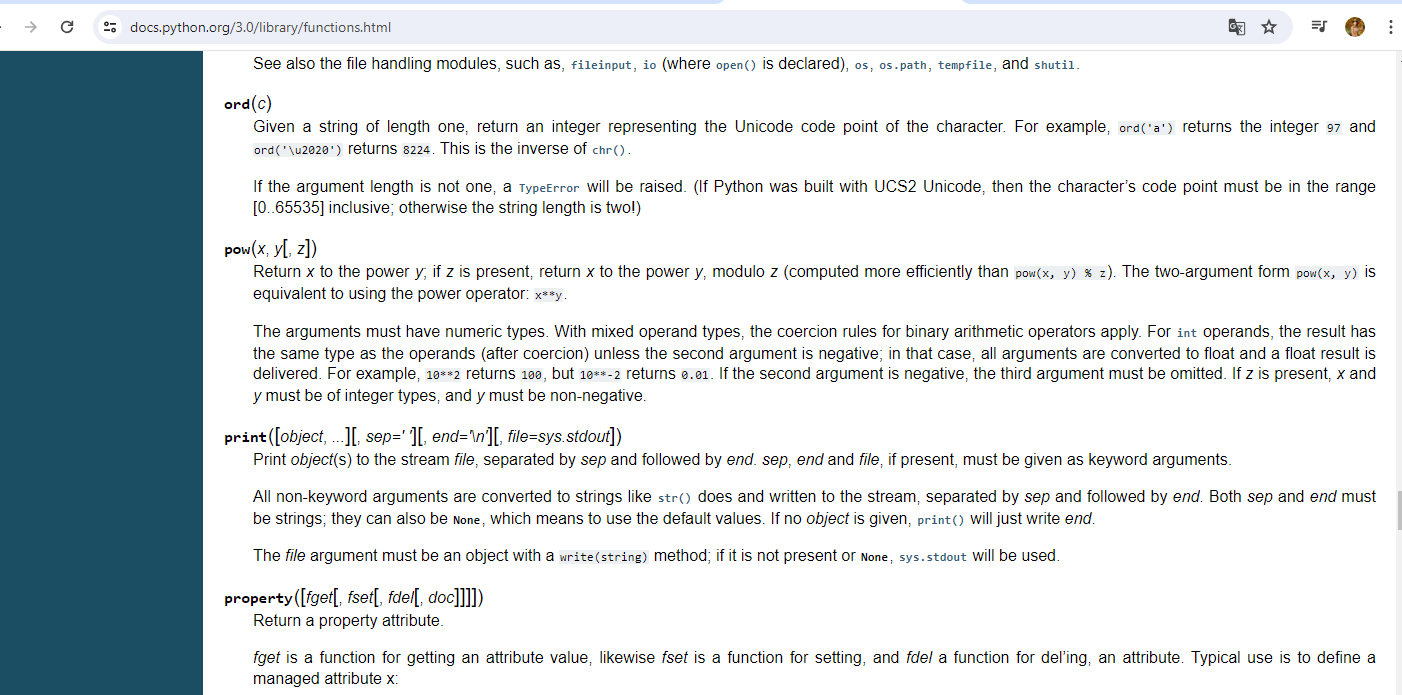 Module standard
https://docs.python.org/3/py-modindex.html
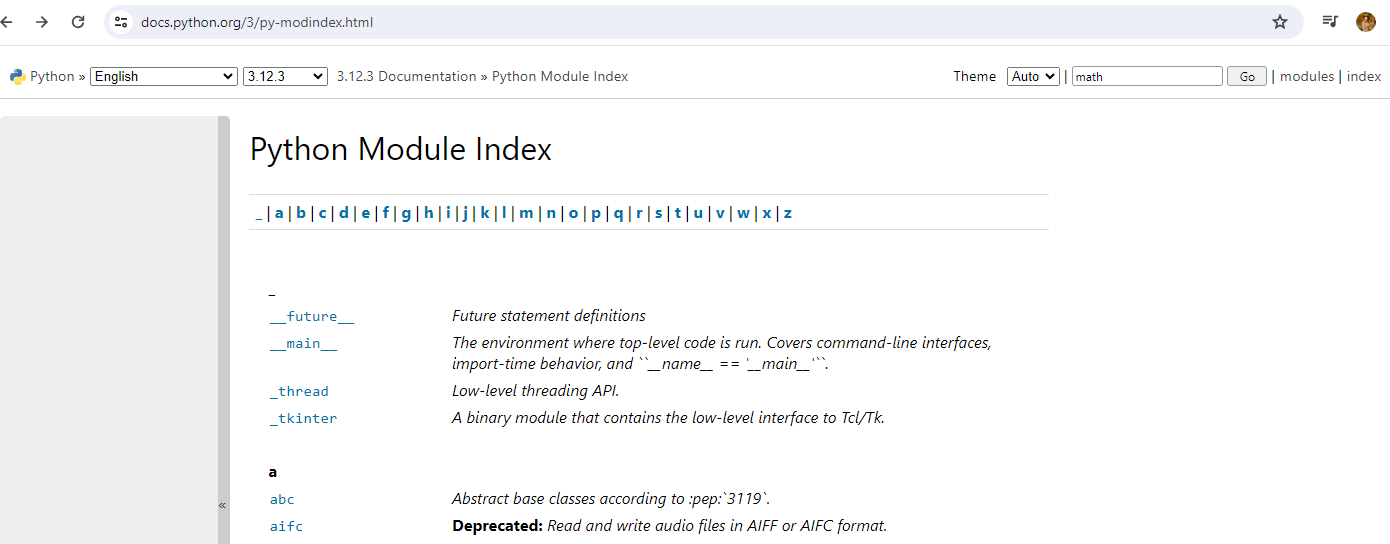 Modul math
https://docs.python.org/3/library/math.html#module-math
Exemple de utilizare a modulului math
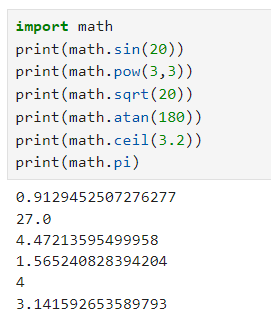 Module specializate
Programarea Web
Lucru cu MSOffice
Flask
Django
Web2py
CubicWeb
openpyxl
python-docx
xlwt
PyXLL
Automatizare
Programarea GUI
Procesarea Imagini
Kivy
PyQT5
Tkinter
PySide2
OpenCV
Pillow 
Scikit-Image
Pymagick
Selenium
Pywinauto
BeautifulSoup
Pymagick